Ziekteverzuimcijfers

Sector van de zelfstandige kleinhandel
Bron: ACERTA (Bewerking door Departement WSE)
Ziekteverzuim naargelang duurtijd ziekte
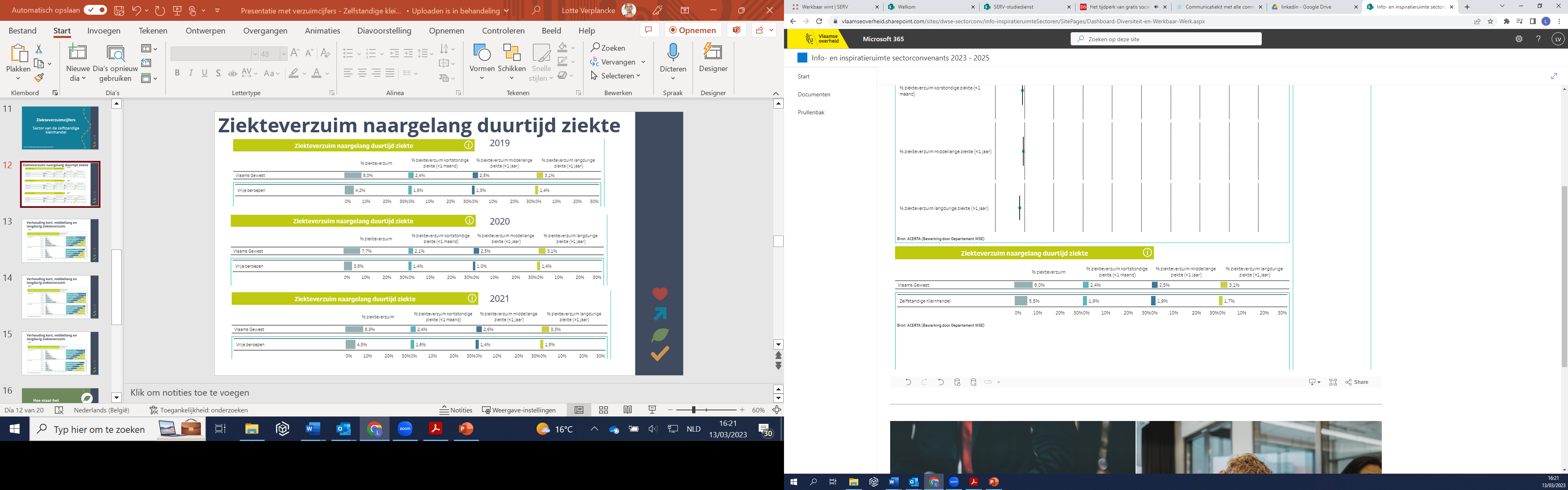 2019
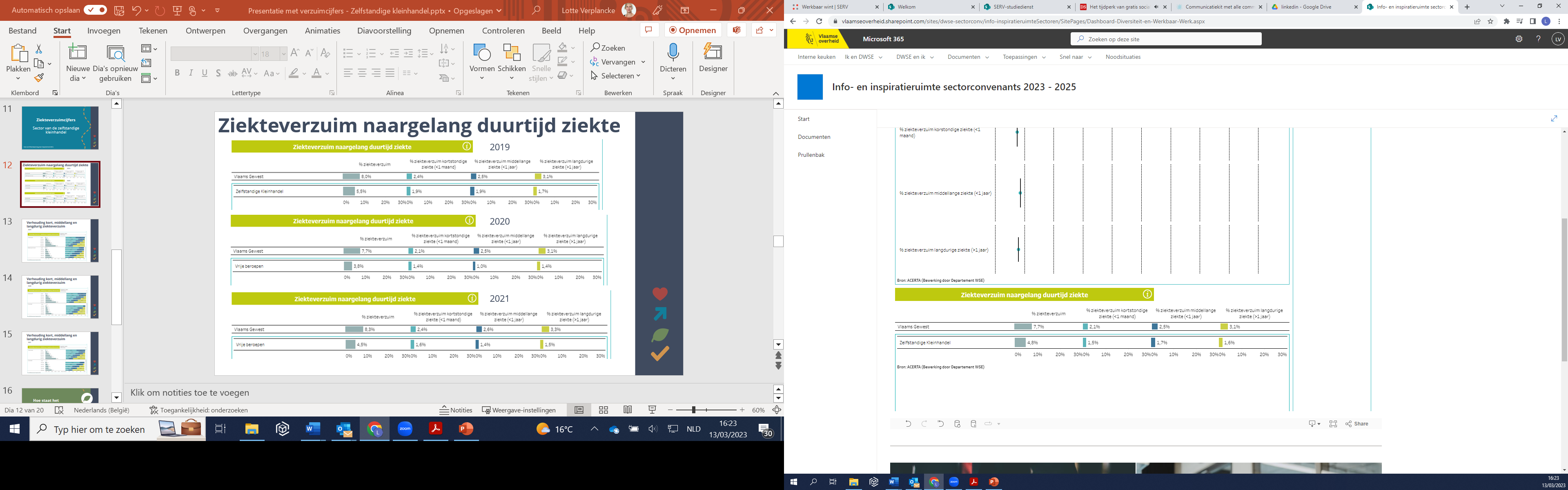 2020
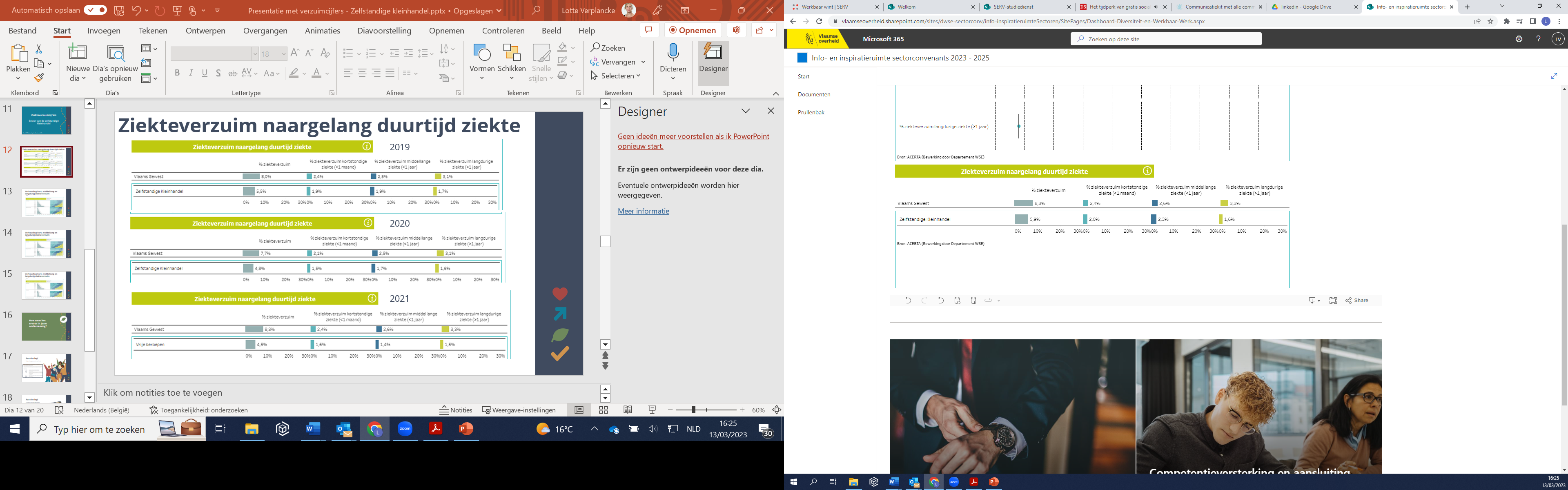 2021
Verhouding kort, middellang en langdurig ziekteverzuim
2019
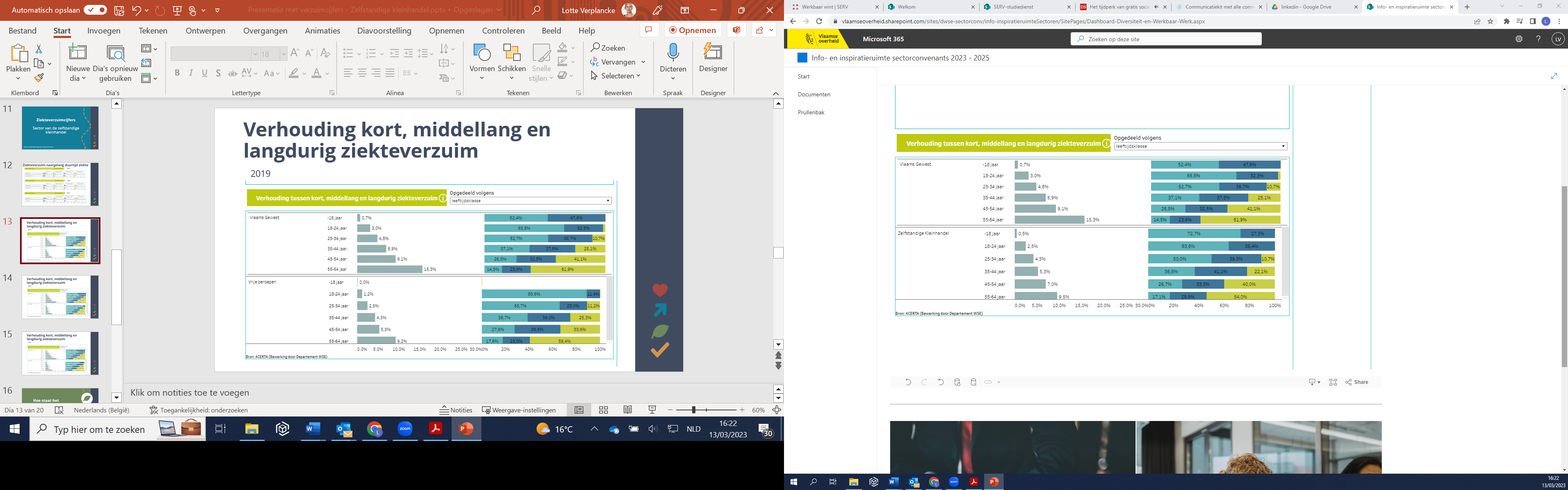 Verhouding kort, middellang en langdurig ziekteverzuim
2020
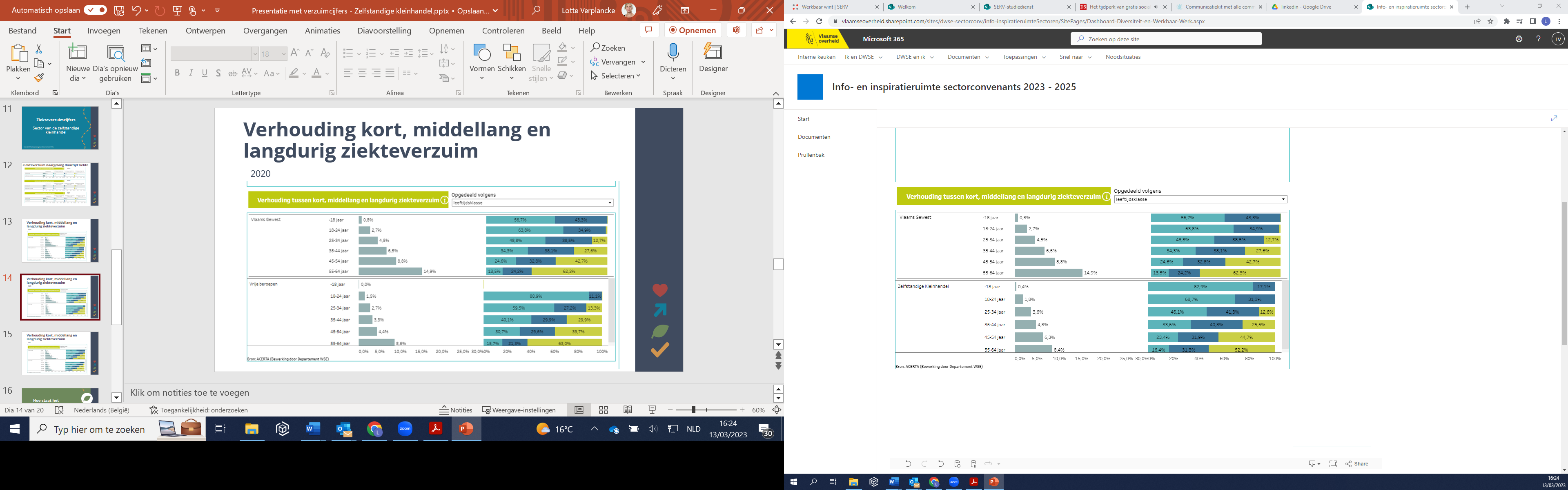